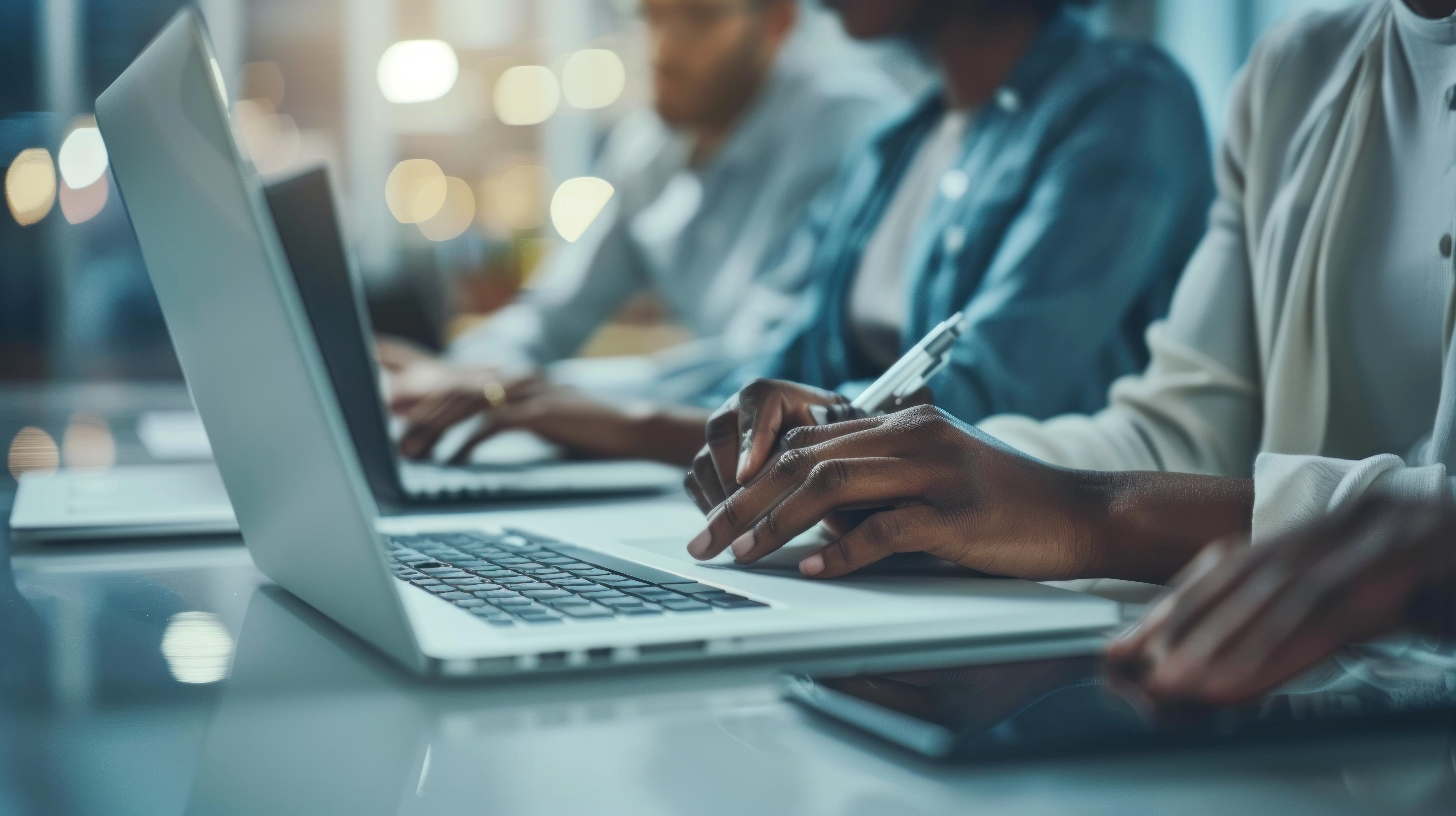 AN INTRODUCTION TO THE CANCER REGISTRY
Treatment
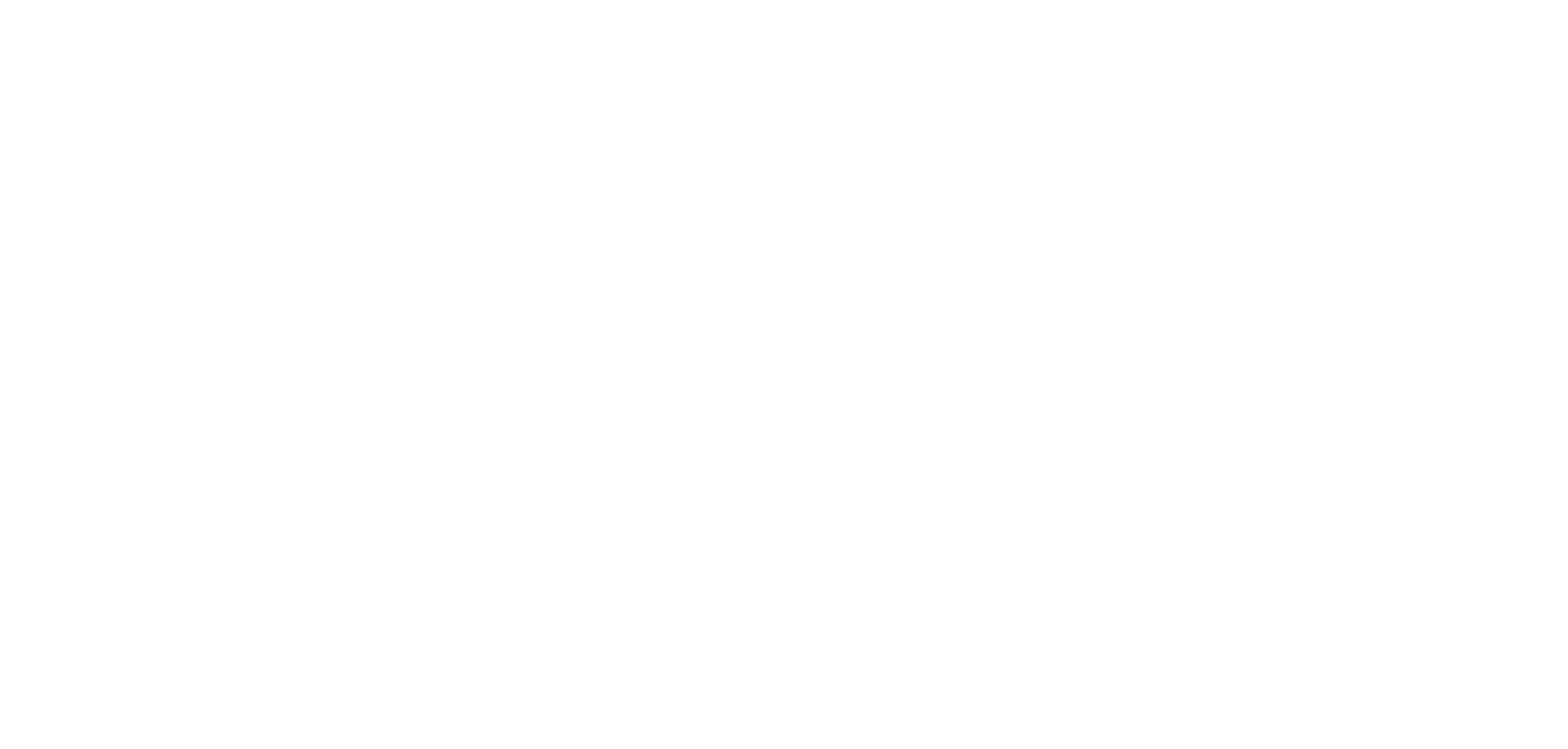 Objectives
Understand the goals of cancer treatment
Learn the forms of curative treatment
Learn about other treatment therapies
[Speaker Notes: During this presentation, we will discuss treatment with the purpose of understanding the goals of treatment, the forms of treatment and to learn some more about other therapies.]
Goals of Cancer Treatment
Destroy known tumor(s)
Prevent recurrence or spread of primary cancer
Relieve symptoms
Curative
Palliative
No hope of long-term survival
Alleviate pain or other conditions
[Speaker Notes: Cancer treatment involves medical procedures that destroy, modify, control, or remove primary, regional, or metastatic cancer tissue. The goals of cancer treatment include eradicating known tumors entirely, preventing the recurrence or spread of the primary cancer, and relieving symptoms if curative approaches are not reasonable or have been exhausted.]
Cancer Procedures
Non-Cancer Directed Procedures
Diagnostic tests
Prolong patient’s life
Alleviate pain
Make patient comfortable
Cancer Treatment
Destroy tumor(s)
Intent to cure
[Speaker Notes: Non-cancer directed procedures refers to the diagnosing of the cancer, a staging procedure done to determine the extent of the cancer to prepare the patient for cancer-directed treatment, prolong a patient's life, alleviate pain, or make the patient comfortable. Non-cancer directed procedures are not meant to destroy the tumor, control the tumor, or delay the spread of disease. 

Cancer treatment is to destroy and/or remove the primary, regional or metastatic cancer with the final intention of a cure.]
Biopsy/Diagnostic Surgery
The removal of cells or tissues 
Done for examination by a pathologist
Identifies the histological type of cancer
May estimates the stage of disease
Leaves gross tumor in the body.
[Speaker Notes: A biopsy or diagnostic surgery is the removal of cells or tissues that identifies the histological type of cancer by a pathologist. It may estimate the stage of disease but leaves gross tumor in the body. This is not a curative or cancer-directed treatment.]
First Course of Treatment
Medical care that is planned
Given at the time of initial diagnosis
Also, called initial treatment
[Speaker Notes: First course of treatment is given at the time of diagnosis, when it has the greatest chance of eliminating the cancer.]
Cancer-directed treatment
An attempt to destroy the cancer 
Modifies
Controls
Removes
Also called definitive treatment
[Speaker Notes: Cancer-directed treatment is an attempt to modify, remove or destroy the cancer. Also known as definitive treatment.]
Forms of Curative Treatment
Surgery
Radiation Therapy
Systemic Therapy
Chemotherapy
Hormone therapy
Immunotherapy
Multimodality Treatment
Different forms of treatment given in combination
Mainstay of cancer treatment
Adjuvant Therapy
Systemic or radiation given after surgery
Neoadjuvant Therapy
Systemic and/or radiation given before surgery
[Speaker Notes: There are three major forms of curative cancer treatment: surgery, radiation therapy, and systemic therapy.
Systemic therapy consists of chemotherapy, hormonal therapy, and immunotherapy.
These treatments are often referenced separately, but it is common that these different forms of treatment are given in combination, called multimodality treatment. Multimodality treatment is the mainstay of cancer treatment.
It is important to remember that systemic or radiation given after surgery is called adjuvant therapy.
Systemic and/or radiation given before surgery is called or referred to as neoadjuvant therapy or treatment.]
Surgery
Laparotomy – exploratory surgery abdominal organs
Thoracotomy – chest surgery
Debulking/Cytoreductive – remove as much tumor as possible to decrease tumor burden
Laparoscopy – most common minimally invasive surgery
Robotic – a patient-side cart with arms manipulated by surgeon and a camera with high-definition, 3D-vision
Radiofrequency Ablation (RFA) – destroys tumor using heat energy
Laser Ablation – laser therapy using high-intensity light
Endocrine Surgery – hormone refractory cancers
Cryosurgery – freezing of targeted cancer tissue
[Speaker Notes: Surgery is most often performed for curative purposes. To remove and destroy all cancerous tissue with adequate negative margins leaving no gross tumor behind. If a patient has an isolated metastatic tumor of a distant site, these at times may also be surgically resected with the intent to cure the patient; however, this is usually only done if there is one tumor in that distant site.]
Radiation Therapy
High-energy particles or waves
Damages genetic material in cancer cells
Kill cells outright or limit ability to survive and reproduce
Useful for preventing local recurrence
Radiation by itself can be curative
[Speaker Notes: Radiation therapy is a cancer-directed treatment by radioactivity, high energy particles or waves,  that kills cells by damaging DNA, thereby affecting the ability of the cell to divide; uses invisible, high-energy rays emitted by radiation sources. 
Radiation therapy is useful for preventing local recurrence.
Additionally, radiation by itself can be curative.]
Systemic Therapy
Kills cancer cells
Prevents them from dividing
Includes: 
Chemotherapy
Hormone
Immunotherapy
[Speaker Notes: Systemic therapy is treatment using substances that travel through the bloodstream, reaching and affecting cells all over the body. The goals being to kill cancer cells and to prevent them from dividing. Therapy includes:
Chemotherapy
Hormone
Immunotherapy]
Chemotherapy
Use of cancer-killing drugs to treat cancer
Types include:
Alkylating agents
Antimetabolities
Antitumor antibodies
[Speaker Notes: Chemotherapy is the use of cancer-killing drugs to treat cancer. Types include alkylating agents, antimetabolites, and antitumor antibiotics.]
Hormone
Therapy that interferes with hormone production
Prevents or delays recurrence of cancer
Hormonally sensitive tumors:
Breast
Prostate
Lymphoma
Thyroid
[Speaker Notes: Hormones are a natural substance produced by the body that controls reproduction, growth, or metabolism in organs distant from where the hormones are produced. 
Certain body tissues, such as breast and prostate, require hormones to develop. When cancer originates in these tissues it responds to hormones. This means that the cancer responds to hormonal manipulation, which includes the administration of hormones, the withdrawal of hormones, or interference with hormone function. For example, by using chemicals that block the action of these hormones, it is possible to slow down, or even stop, the growth of cancer cells. Rarely given as a single agent to attempt to cure cancer, hormones are often used to prevent or delay recurrence of cancer after other modalities of treatment.]
Immunotherapy
Uses the body’s immune system to fight cancer 
Boosts
Directs
Restores
Enhances the body’s ability to fight cancer
[Speaker Notes: Immunotherapy treatment is also known as biological response modifier therapy or biologic therapy.  This type of treatment uses the body’s immune system to fight cancer. It boosts, directs, or restores the body’s normal immune system and enhances the body’s ability to fight cancer.]
Multimodality treatment
Different forms of treatment given in combination
Mainstay of cancer treatment
[Speaker Notes: Systemic therapy consists of chemotherapy, hormonal therapy, and immunotherapy.
These treatments are often referenced separately, but it is common that these different forms of treatment are given in combination, called multimodality treatment. Multimodality treatment is the mainstay of cancer treatment, it combines more than one method of treatment.]
Adjuvant Therapy
Treatment modality given in conjunction with another treatment modality
Example: 
Chemotherapy given after surgery or radiation
For localized disease
With the intent to destroy micrometastases
[Speaker Notes: Adjuvant therapy is a treatment modality given in conjunction with another treatment modality. An example of this is chemotherapy given after surgery or radiation for localized disease – with the intent to destroy micrometastases.]
Neoadjuvant therapy
First step to shrink a tumor
Given before primary treatment
Usually before surgery
Can include:
Chemotherapy
Immunotherapy
Radiation therapy
Endocrine therapy
[Speaker Notes: Neoadjuvant therapy is treatment given as a first step to shrink a tumor before the primary treatment, which is usually surgery. Neoadjuvant therapy can be chemotherapy, radiation therapy, and endocrine therapy or a combination of them.]
Targeted Therapy
A type of drug or substance
Attacks specific types of cancer cells
Less harm to normal cells.
Block the action of certain enzymes
Help the immune system kill cancer cells
Deliver toxic substance directly to cancer cells
Fewer side effects
[Speaker Notes: Targeted therapy is a type of drug or other substance that identifies and attacks specific types of cancer cells with less harm to normal cells. 
Some block the action of certain enzymes, proteins, or other molecules involved in the growth and spread of cancer cells; others help the immune system kill cancer cells or deliver toxic substances directly to cancer cells and kill them. 
Targeted therapy may have fewer side effects compared to other types of cancer treatments.]
Other Therapy
Induction therapy
Palliative surgery
Reduces pain
Can correct functional abnormalities
Improve quality of life
Palliative treatment
Relieves symptoms
Reduces suffering
Non-cancer-directed treatment
Prophylactic therapy
Example: Radiation to brain
Reconstructive surgery
[Speaker Notes: Induction therapy attempts to induce or achieve remission or reduction in bone marrow blasts after a diagnosis of leukemia.
Palliative surgery attempts to reduce pain or correct functional abnormalities to improve quality of life. It does not modify, control, remove, or destroy cancer tissue. Palliative treatment is given to relieve the symptoms and reduce the suffering caused by cancer and other life-threatening disease. 
Prophylactic therapy is treatment given to certain cancer patients in an effort to prevent central nervous system disease. An example would be radiation therapy to the brain.
Reconstructive surgery restores the function or appearance of organs or tissues that were either removed or changed by cancer-directed therapy.]
Clinical Trials
Researchers introduce an intervention
Example: a medication
Study the effects
One group receives the intervention
Other group, control group does not
Also, called interventional study
[Speaker Notes: A clinical trial is a clinical study in which researchers introduce an intervention (example: a medication) and study the effects. Typically, one group of participants receives the intervention, and another group (known as the control group) receives a placebo, an inactive treatment or procedure that is intended to mimic a therapy in a clinical trial as closely as possible]
Summary
Goals of cancer treatment
Forms of curative treatment
Non-cancer directed versus cancer directed surgeries
Surgeries
Radiation Therapy
Systemic Therapy
Types of systemic therapies
Other Treatments
Clinical Trials
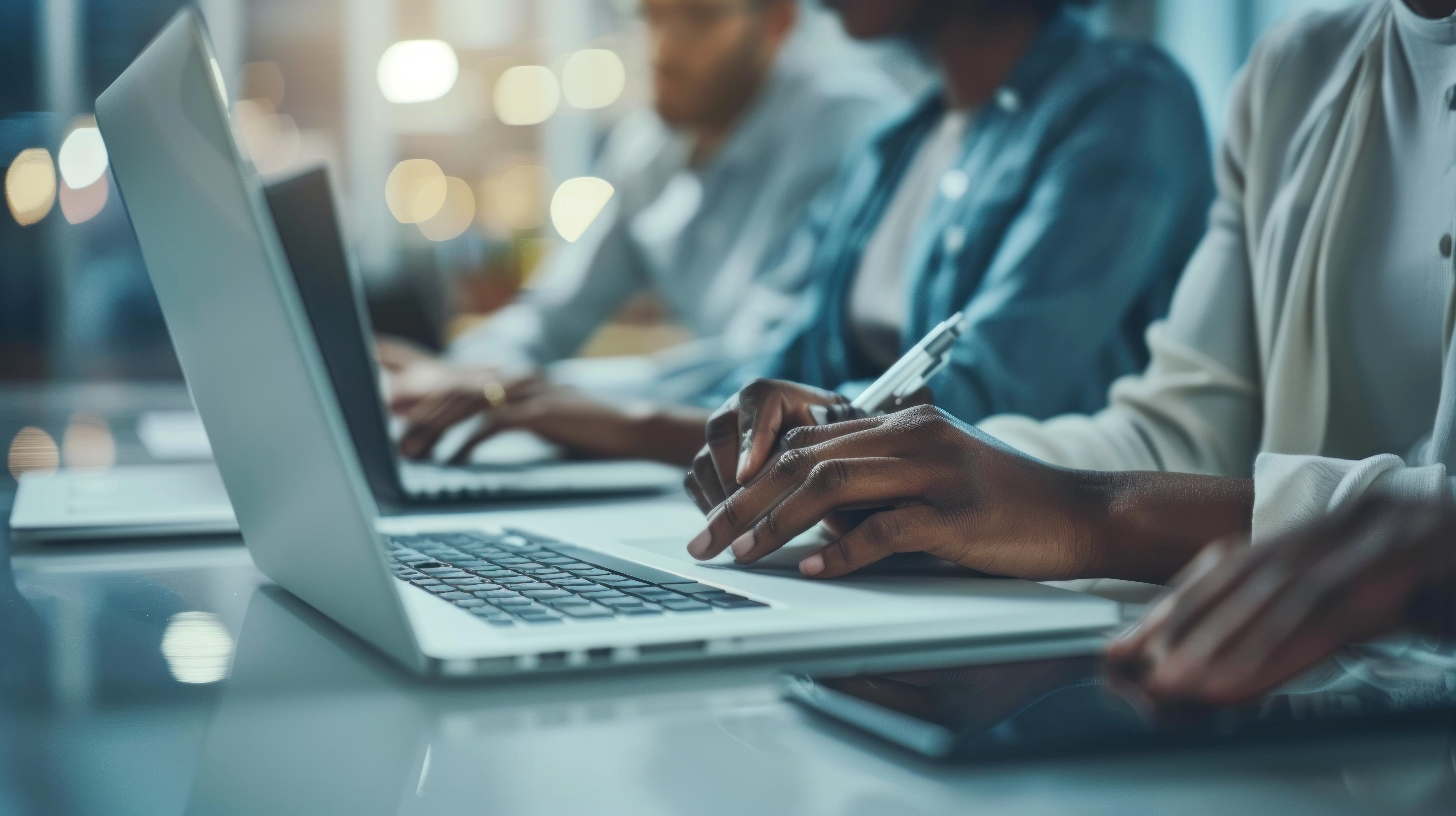 Thank You
NCRA Education Foundation
www.ncraeducationfoundation.org
NCRA
www.ncra-usa.org
[Speaker Notes: Thank you. This presentation is brought to you by the National Cancer Registrars Association Education Foundation.  For more information on the Education Foundation, go to www.ncraeducationfoundation.org.  For more information on the cancer registry profession, go to the NCRA website at www.NCRA-usa.org.]